МЭО: кризис миропорядка и будущее глобализации
Толмачев П.И., д.э.н., профессор, заведующий кафедрой мировой экономики Дипломатической академии МИД России, 
Сайт: http://petrtolmachev.ru; www.pt53@yandex.ru тел. 7985-77492-37м.
Глобализация вошла в мир бесшумно
Начало глобализации относят к концу XX столетия или связывают ее с созданием глобальных институтов управления после второй мировой войны. Полагают, что основы глобализации были заложены во времена промышленной революции XVIII–XIX вв. или в эпоху Великих географических открытий XV–XVI вв.
Современный международный дискурс о глобализации насчитывает около тридцати лет (1990–2020 гг.), продолжая разговор о взаимозависимости, шедший на Западе в противовес нарративам неореализма.
Аспекты формирования дискурса о глобализации
Политический. Окончание «холодной войны» и ощущение преодоления раскола мира на две противостоящие системы.
Идеологический. С начала 90-х гг. глобализация ассоциировалась с триумфом политического либерализма и рассматривалась как механизм распространения норм и ценностей либерализма за пределы «исторического Запада» на весь остальной мир.
Технологический. Появление глобальной сети Интернет и начало сопутствующей Интернету революции в информационно-коммуникационной сфере значительно стимулировало дискурс.
Экономический. Современные дискуссии связаны с наблюдавшимся в конце XX в. резким ростом мировой торговли и инвестиций, общемировой тенденцией к снижению тарифов и иных торговых ограничений, успехами в реализации региональных интеграционных проектов (Евросоюз, АСЕАН, НАФТА).
За 30 лет
Исполнение некоторых предсказаний было отодвинуто на неопределенное будущее, другие оказались ложными.
Менялось понимание движущих сил глобализации и ее внутренней логики.
Произошли значимые подвижки в доминирующих оценках баланса позитивных и негативных сторон глобализации, достижений и побочных эффектов.
Глобалистика - междисциплинарная сфера исследований в области международных отношений и мировой экономики, ставящая своей задачей выявление причин, сущности и основных тенденций процессов глобализации, ее последствий для человеческого социума и ее взаимосвязи с другими политическими, социальными и экономическими процессами в современном мире.
«Золотым веком» современной глобализации считают первое десятилетие XXI в., а второе десятилетие уже демонстрировало ограниченность и обратимость многих измерений этого процесса.
Индикаторы смены трендов в глобальном развитии:
Кризис 2020 г. поставил под вопрос будущее глобализации, дав импульс уже созревшему антиглобализму.
Приход к власти в США администрации Трампа и его демонстративный отказ от двух стратегических интеграционных проектов — Транстихоокеанского партнерства (ТТП) и Трансатлантического торгового и инвестиционного партнерства (ТТИП).
Начало американо-китайской торговой войны в 2017–2018 гг.
Глобальный финансовый кризис 2008–2009 гг., когда международное сообщество упустило исторический шанс подняться на новый уровень управления мировой экономикой.
Отход значительной части посткоммунистических и неокоммунистических государств Евразии от казавшейся ранее безальтернативной либеральной траектории развития.
Сам термин «глобализация» почти во всем мире приобрел негативный оттенок, в моду стали входить алармистские прогнозы, геополитическая архаика и даже геополитическая эсхатология.
Цель работы: соотнести современную историю глобализации с начавшимся в 2020 г. системным кризисом мирового порядка и высказать некоторые предположения о возможной динамике глобализации в будущем.
Ближайший горизонт (2020–2022 гг.): оценить непосредственные довольно явные последствия текущего кризиса на процессы глобализации.
Среднесрочный горизонт (2020–2030 гг.): рассмотреть более отдаленные неочевидные последствия кризиса.
Предварительные выводы
«Узкое» толкование понятия «глобализация» относится к процессам международной интеграции в ее различных измерениях;
«Широкое» включает описание экономических, социальных и культурно-антропологических процессов внутри отдельных обществ и государств под воздействием развития трансграничного взаимодействия с другими обществами и государствами.
Глобальное управление невозможно без глобализации, но развитие глобализации не обязательно ведет к параллельному развитию глобального управления.
«Глобализация» описывает объективные экономические, финансовые, информационные и иные проявления процесса складывания глобального человеческого сообщества.
«Глобальное управление» относится к принципам, режимам, механизмам и институтам, призванным регулировать этот процесс.
Оценка глобализации сейчас более-менее реалистична, но начало складываться и устойчивое мнение о негативности ее последствий.
В ближайшие несколько лет уровень связанности мирового социума будет снижаться.
Предварительные выводы
Нельзя точно утверждать о «конце глобализации» или о тенденции к деглобализации. С технологической, экономической и социальной точки зрения, новый «золотой век» глобализации возможен уже в начале 30-х гг. ХХI в.
Пробуксовка драйверов глобализации (ТНК, университеты, научно-аналитические центры, либеральные СМИ и институты гражданского общества) во время кризиса не помешала им продолжать воздействовать на глобальные процессы. Сохранятся социальные и профессиональные группы, заинтересованные в продолжении глобализации.
Кризис выявил неэффективность многих межгосударственных структур и государств. Только сильные и эффективные государства способны быть полноценными и ответственными участниками процессов глобализации.
Вероятно резкое снижение докризисного уровня глобальной связанности в 2020–2021 гг. с его медленным восстановлением в последующие пять-десять лет. Некоторые аспекты глобализации (трансграничные информационные потоки) будут развиваться быстрее, чем другие (ПИИ, торговля, международные миграции).
Некоторые многосторонние механизмы оказались устойчивыми в кризис (ЕС). Отсутствуют реалистические альтернативы дальнейшего движения в направлении глубоко интегрированного глобального сообщества.
Предварительные выводы
В «Глобализации 2.0» большую роль будут играть социальные, информационно-коммуникационные и гуманитарные процессы, а также рост глобальных проблем. Основными вызовами станут преодоление глобального неравенства и необходимость перераспределения ресурсов в планетарном масштабе.
Для эффективное развития «Глобализации 2.0» необходима коррекция традиционных балансов между государственным суверенитетом и взаимозависимостью, регионализацией и глобализацией, интересами отдельных государств и глобальными общественными благами.
России необходимо заранее начать целенаправленную подготовку к ускоренной глобализации после тактически выгодного ее замедления.
Баланс позитивных и негативных аспектов глобализации будет зависеть от изменения разрыва между скоростью ее развития как базиса глобального социума (глобализации) и качеством глобального управления как политической надстройки социума (глобального управления).
Смена поколений политических и экономических элит в странах-лидерах определит изменения вектора глобального управления.
………. Уточнение понятия….......
«Глобализация – особенно интенсивный современный этап интернационализации международных отношений, экономических, политических и социокультурных процессов»                                                                      Большая российская энциклопедия
Основные проявления:
консолидация единого мирового рынка
активное развитие межгосударственных финансовых, торговых и производственных связей
расширение потоков факторов производства
ускоренная адаптация социальных структур к динамичным экономическим процессам
культурная универсализация
становление всеобщего информационного пространства
«Глобализация — процесс всемирной экономической, политической, культурной и религиозной интеграции и унификации»                               Российские исследователи
Процессы интеграции и унификации часто противостоят друг другу.
Интеграция. Глобализация в «узком» смысле – явление на уровне международной системы. Предмет внимания ученых-международников и, в меньшей степени, экономистов, социологов, культурных антропологов. Во многих сферах интеграция способствует узкой специализации на базе сравнительных преимуществ.
Универсализация. Глобализация в «широком» смысле. Международники исследуют лишь надстройку. Унификация может быть результатом реакции принципиально различных социумов на сходные проблемы и возможности.
Теория «конвергенции»: СССР и США накапливали элементы общности не потому, что интенсивно взаимодействовали друг с другом, а потому, что были вынуждены реагировать на одинаковые или сходные по своей сути вызовы социального и экономического развития.
«Глобализация — термин для описания растущей взаимозависимости экономик, культур и населения мира, вызванной трансграничной торговлей товарами, услугами и технологиями, а также потоками инвестиций, людей и информации»                                                        Институт международной экономики Петерсона                                                                               (Peterson Institute for International Economics)
Отношения России с Европой в XVIII – начале XX вв. предполагали:
«Европеизацию» страны (ее включение в систему отношений стран Европы)
«Вестернизацию» общества (приобретение родовых особенностей западноевропейского образа жизни)
Во времена Николая I и Александра III «европеизация» Российской империи не сопровождалась «вестернизацией».
В первые годы правления Председателя КНР Си Цзиньпина Китай интенсивно интегрировался в мировую экономическую и политическую системы, но общество не унифицировалось под «глобальные» стандарты.
Любое описание глобализации должно включать ее интеграционную функцию на уровне всей системы мировой экономики и политики, а не только на уровне ее подсистем.
«Глобализация – все более тесная интеграция стран и народов мира, порожденная стремительным сокращением стоимости транспортировки и коммуникации, а также устранением искусственных барьеров для трансграничных потоков товаров, услуг, капитала, знаний и (в меньшей степени) людей»                                                                                              Дж. Штиглиц, американский экономист«Глобализация — всеобъемлющий процесс развития трансмировых связей и отношений, ведущий к становлению глобального человеческого сообщества»                                                                                                                                                                                                                                     В. Кувалдин
Определение кувалдина ставит вопрос о переходе человечества к новой стадии единства как о финальном результате процессов глобализации
Важным измерением глобализации становится международное сотрудничество в противодействии общим проблемам, имеющим планетарные масштабы (измерения климата, ресурсные дефициты, пандемии, крупные техногенные и природные катастрофы и пр.).
Глобализация проблем безопасности (нераспространение ядерного и химического оружия, торговля вооружениями, международный терроризм, кибербезопасность, энергетическая безопасность, продовольственная безопасность).
Стираются границы между вопросами безопасности и вопросами развития.
Производство
Управление
Глобализацию начала века часто воспринимают как прямое следствие третьей промышленной революции.
Автоматизация производства внутри отдельных стран часто ведет к увеличению неравенства независимо от того, насколько эти страны вовлечены в глобальные производственные цепочки.
В производственной сфере технический прогресс способен содействовать не только глобализации, но и ее альтернативам - от регионализации до локализации.
Некоторые авторы предлагают рассматривать глобализацию в том числе и как процесс расширенного воспроизводства глобальных общественных благ (global public goods).
На наш взгляд, неправильно рассматривать глобальное управление как часть глобализации.
Глобализация — набор объективных, стихийных тенденций мирового развития. (экономика)
Глобальное управление — результат субъективных решений, направленных на их упорядочивание. (политика)
Исторически неизбежный переход человечества на новый уровень глобального управления может быть плавным и относительно мирным или скачкообразным и насильственным. Будущее глобальное управление может варьироваться в широких пределах по степени демократичности, роли отдельных государств и их группировок, принципам и механизмам глобального перераспределения ресурсов.
………. Мифологемы глобализации….......
В последнем десятилетии XX в. вокруг глобализации сложилось множество мифов: она нередко воспринималась как универсальный инструмент решения чуть ли не всех проблем человечества, после чего пришло неизбежное разочарование.
Революция или стагнация?
Ожидание:
Результатом глобализации и таких потрясений, как распад СССР, подъем международного терроризма, финансовый кризис 2008–2009 гг. станет революционная перестройка системы международных институтов, правовых норм и внешнеполитической практики отдельных государств.
Произойдет корректировка глобальной политической надстройки в соответствии с изменившимся мировым экономическим базисом.
Реальность:
Революционных изменений нет, лишь эволюционные, и то с большими оговорками.
На уровне институтов глобального управления и его нормативно-правовой базы последние два-три десятилетия мир пребывает в состоянии стагнации.
За фундаментальными сдвигами в базисе глобального социума не последовало аналогичных сдвигов в его надстройке.
Итог:
Институты безопасности (ООН, НАТО), равно как и институты развития (МБРР, МВФ, ВТО) продемонстрировали высокую степень устойчивости с потерей эффективности, косметически скорректировав свои приоритеты, процедуры и принципы.
Новые институты (Группа двадцати, БРИКС, ШОС) не смогли взять на себя те функции глобального управления, с которыми не справились структуры предыдущей эпохи.
Снижение общего уровня управляемости мировой системы.
Рост разрыва между объективным уровнем единства человечества и субъективным уровнем осознания этого единства со стороны лидеров, политических элит и обществ в целом.
Общественное недовольство направлено не на архаичную надстройку, а на сам базис (на глобализацию).
Общее благо или фактор поляризации?
Ожидание:
«Прилив поднимает все лодки». Блага глобализации так или иначе окажутся доступными для всех.
Глобализация – единственная причина растущего социально-экономического неравенства.
Итог:
Социально-экономическая поляризация внутри стран рождает политическую, из-за чего появляются слабые коалиционные правительства (в либерально-демократических странах) и хрупкие популистские режимы (в нелиберальных странах), неспособные к принятию непопулярных и болезненных решений.
Слабость государств сдерживает их возможности полноценно участвовать в процессах глобализации, а тем более — выступать в качестве лидеров в вопросах создания новых механизмов глобального управления.
Скандинавские страны вписались в глобализацию, сохранив одни из самых низких показателей индекса Джини.
Реальность:
«Среднестатистический» житель планеты сегодня живет лучше и дольше.
Блага распределены не равномерно. Разделение на выигравших и проигравших проходит как между странами, так и внутри них между социальными, возрастными и профессиональными группами, между городом и селом, между богатыми и бедными регионами.
В США за последние сорок лет значительно снизились средние реальные доходы беднейшей половины домохозяйств.
Причинами неравенства также являются ошибки и просчеты лидеров государств в социальной и экономической сферах внутренней политики.
Перманентность или дискретность?
Ожидание:
Глобализация – линейный, перманентный и непрерывный процесс.
С течением времени темп глобализации будет нарастать.
Новые технологии как «всемирное общественное» благо будут вечно оставаться вне политики и будут постепенно оттеснять привычную политику на периферию общественной жизни.
Реальность:
С приходом к власти в США Трампа и началом выхода Великобритании из ЕС, стало ясно, что глобализация может замедляться, и иногда обращаться вспять.
Обострение американо-китайского экономического противостояния происходит в большей степени в технологически продвинутых, чем в традиционных отраслях экономики.
Итог:
Одним из результатов четвертой промышленной революции вполне может стать вытеснение человека из процесса производства, резкое ограничение международных миграционных потоков. Предложение рабочей силы из развивающегося мира будет увеличиваться, а спрос со стороны развитого мира – быстро снижаться.
Развитие «новой энергетики» способно обрушить мировую торговлю нефтью и газом. Производство энергии будет носить локальный характер.
В моду вошли термины «кризис глобализации», «де-глобализация» и даже «пост-глобальный мир».
Синхронизация или асинхронность?
Реальность:
«Сопротивляемость» глобализации в одних сферах человеческой жизни заметно выше, чем в других.
Процессы интеграции и унификации не линейно зависимы. Не получается синхронизировать процессы экономической глобализации и политической.
Политика стала больше подчинять себе экономику и диктовать решения, иногда нелогичные и нецелесообразные экономически.
Ожидание:
Финансово-экономическая глобализация потянет за собой социальную, культурную и политическую, а человечеству удастся как-то синхронизировать динамику глобализации во всех этих сферах.
Взаимодействуя друг с другом, эти сферы ускорят глобализацию в целом.
Экономика одержит верх над политикой.
Итог:
Внутри отдельных государств «политика идентичности» одерживает верх над «политикой интересов», что еще больше увеличивает разрыв между экономической и политической реакцией на глобализацию.
Императивы экономики требуют стратегических, системных, глобальных, континентальных, многосторонних решений, в то время как приоритеты политики тактические, конъюнктурные, локальные и односторонние.
Парадокс:
Глобализация резко расширила возможности формирования глобальных альянсов антиглобалистов, которые сегодня достигли не меньшей эффективности в создании международных коалиций, чем их оппоненты.
Унификация или плюрализм?
Сегодняшний подъём интереса к явлению глобализации совпал с глобальным триумфом идеологии политического и экономического либерализма.
Понятия «либеральная глобализация» и «глобальный либерализм» в 90-е гг. прошлого века воспринимались как неразрывно связанные друг с другом. Т. е. победа либеральных экономических и политических моделей во всемирном масштабе должна была стать одним из ускорителей глобализации и одновременно одним из неизбежных ее результатов.
Любые нелиберальные модели развития трактовались в этом контексте как препятствующие их носителям удачно «вписаться» в новый глобальный мир.
Сегодня базовые принципы политического и экономического либерализма подвергаются сомнению даже на «историческом Западе».
Альтернативные социально-политические и экономические модели демонстрируют не просто устойчивость, но в некоторых случаях — высокую эффективность. Пример: сравнение американского и китайского опыта борьбы с пандемией COVID-19.
!В настоящее время остро стоит задача о совмещении планетарного универсализма глобализации с сохраняющимся плюрализмом национальных траекторий развития, включая как экономические, так и политические траектории.
Ядро или периферия?
В конце 80-х — начале 90-х гг. прошлого века предполагалось, что «волны» глобализации будут распространяться преимущественно от экономического, политического и технологического ядра современного мира (условного «совокупного Запада») к его периферии. Передаточными механизмами должны были стать крупные «полу-периферийные» страны — такие как Россия, Китай, Индия, Бразилия и т.д. При этом эксперты предсказывали, что по мере удаления от ядра и приближении к периферии сопротивление глобализации будет нарастать, порождая конфликты, торговые войны, рост изоляционизма и национализма, но до глобального ядра эти импульсы де-глобализации будут доходить ослабленными.
!Во многих случаях «волны» глобализации идут в противоположном направлении — от периферии к ядру, а «совокупный Запад» пытается отгораживаться от периферии ограничениями миграции, возвращением к протекционизму, репатриацией на свою территорию ушедших ранее производств, подъемом национализма и ксенофобии.
Соотношение экономических потенциалов глобального ядра и периферии

1995 г. ВВП по ППС (Китай, Россия, Индия, Бразилия, Индонезия, Турция и Мексика) ≈ ½ ВВП по ППС (США, Великобритания, Франция, Германия, Япония, Канада и Италия).
В 2015 г. Соотношение потенциалов сравнялось.
! В 2040 г. «развивающаяся семёрка» превзойдёт «развитую» в два раза.

Кто станет основным драйвером глобализации в будущем?

Сравнение американских и китайских подходов к международному сотрудничеству в условиях коронавируса усилило сомнения в том, что США по-прежнему настроены оставаться в авангарде защитников достижений глобализации последних десятилетий.
Представляется маловероятным, что в случае победы Дж. Байдена на президентских выборах в США в ноябре 2020 г. произойдёт полный пересмотр нынешнего подхода Америки к глобализации; этот подход связан с изменением соотношения сил в мире не в пользу Соединенных Штатов.
Развитие глобализации все больше приобретает вид сетевого процесса без четко выраженной географической иерархии. В будущем представления о «ядре» и «периферии» могут потерять прежнее значение, поскольку в любой стране мира найдутся элементы как первого, так и второго.
Трансформация определения «глобализация»
За последние три десятилетия произошла определенная «демистификация» понятия глобализации, на нее перестали возлагать надежды как на универсальное средство автоматического решения всех проблем человечества в самом ближайшем будущем. 
С другой стороны, на место идеализации процессов глобализации пришла их демонизация — глобализацию теперь нередко обвиняют даже в тех проблемах, к которым она не имеет никакого отношения. Эти обвинения часто приобретают вид «теорий заговора» и содержат ссылки на «теневое всемирное правительство», «космополитические финансовые круги» и т. д., якобы управляющие процессами глобализации в своих узких групповых интересах. 
! Потребность в политически нейтральной, академически корректной и дисциплинарно репрезентативной дискуссии по вопросам глобализации сохраняется, особенно с учетом многочисленных мифологем «нового поколения», быстро создающихся вокруг этого понятия.
Смена трендов в исторической ретроспективе
Отрицать значительное негативное воздействие на глобализацию происходящих в 2020 г. в мире процессов уже невозможно.
Некоторые эксперты полагают, что кризис не внес в мировые тенденции ничего принципиально нового, он лишь ускорил ранее обозначившиеся тенденции процессов глобализации.
DHL Global Connectedness Index, оценивает уровень связанности стран мира по четырем показателям: (1) международная торговля, (2) зарубежные инвестиции, (3) трансграничные информационные потоки, (4) международные миграции.
Авторы последнего доклада (2019 г.) выделяют три стадии развития связанности в XXI веке: 
1 стадия (2002–2007 гг.) - высокие темпы роста связанности по всем четырем параметрам; 
2 стадия (2007–2009 гг.) - резкое снижение уровня связанности по инвестициям и торговле, при сохранении стабильного роста трансграничных миграционных и информационных потоков; 
3 стадия (2009–2018 гг.) - медленное и неровное восстановление докризисного уровня связанности, рост международных инвестиций и торговли существенно отставал от роста потоков людей и информации. Совокупный докризисный уровень глобальной связанности 2007 г. был превзойден только в 2013 г., а уже в 2014 г. рост связанности почти прекратился. Последним относительно позитивным годом, по мнению авторов доклада, оказался 2016 г., после чего началась стагнация, а затем и новое снижение уровня глобальной связанности.
Сравнение двух стадий усиления глобальной связанности (2002–2007 гг. и 2009–2018 гг.) свидетельствует о том, что прогнозы начала века о неизбежности экспоненциального роста основных индикаторов глобализации не оправдались. 
По мнению многих экспертов, уроки кризиса 2008–2009 гг. не были усвоены в полной мере, а потому миру в конце первого десятилетия XXI в. хотя и удалось избежать длительной депрессии, но не удалось гарантировать себя от повторения финансового кризиса в будущем.
Кризис 2008–2009 гг. и носил структурный характер, но не привел к структурной перестройке глобальной экономики. Целью антикризисных мер стало не обновление с неизбежными банкротствами и повышенными рисками, а сохранение «системообразующих» игроков финансового сектора. 
!В кризис 2008–2009 гг.  была упущена исторически уникальная возможность выйти на новый уровень глобального управления в относительно благоприятной геополитической обстановке.
!В начале XXI столетия многим казалось, что политика национальных государств окончательно превратилась в механизм обслуживания их экономических интересов, то во втором десятилетии века политические приоритеты, а также приоритеты национальной безопасности, продемонстрировали свое очевидное преимущество перед экономикой как факторы, в решающей степени определяющие международное поведение великих держав.
Оси геополитической конфронтации

Вашингтон — Москва оказала относительно незначительное воздействие на уровень глобальной связанности в силу скромного уровня российско-американской экономической взаимозависимости;
Вашингтон — Пекин за несколько лет обрушила главные мировые индикаторы связанности (в первую очередь, касающиеся международной торговли и иностранных инвестиций).

Торможение процессов глобализации во втором десятилетии XXI в. проявилось наиболее отчетливо именно в базовых экономических показателях (зарубежные инвестиции и международная торговля), а не в других индикаторах (трансграничные потоки людей и информации). 
Уже в середине второго десятилетия XXI в. темпы роста мировой торговли начинают уступать темпам роста мирового ВВП — впервые за всю послевоенную историю. А к 2019 г. этот рост вообще выдохся. Примерно такая же картина наблюдалась и в международной инвестиционной активности. Мировая экономика, которая в начале столетия была главным драйвером глобализации, превратилась в главный тормоз последней. По всей видимости, тот мощный импульс к экономической интеграции, который возник в начале 90-х гг. XX в., через двадцать лет оказался в значительной мере исчерпанным.
«Наступление» политики на экономику
Экономические интересы государств, более рациональны, более стабильны и, более предсказуемы, чем политические интересы. «Политизация» международной системы содействовала усилению роли субъективных, эмоциональных, ситуативных факторов в принятии решений ключевыми игроками, что неизбежно сдерживало развитие взаимосвязанности.
Пик уровня достигнутой между странами связанности пришёлся на 2018 год: 
международная торговля в общемировом товарообороте составила всего 21%;
доля международного туризма в мировом — 16%;
доля прямых иностранных инвестиций в общем объеме инвестиций — 6%; 
длительность международных звонков в общей продолжительности телефонных разговоров — 7%;
доля международных мигрантов в первом поколении в мировом населении — 3%;
доля иностранных студентов в общем числе студентов — 2%;
уровень интернационализации сектора услуг — 14%;
уровень интернационализации товарных рынков — 29%.
Прогнозы связанности государств в ближайшем будущем
Резкое снижения уровня связанности в ближайшие полтора — два года (2020 –2022 гг.) с его медленным и непоследовательным восстановлением в последующие четыре-пять лет, а, возможно — до конца третьего десятилетия XXI в. (2022–2030 гг.). 
Причем в данном случае общие показатели не будут улучшаться за счет трансграничного перемещения людей, поскольку восстановление докризисных уровней международных путешествий произойдет не так скоро. 
Эксперты предсказывают множество ограничений на международные миграции, причем некоторые из этих ограничений, скорее всего, надолго переживут пандемию COVID-19.
Единственным параметром связанности, имеющим шансы на быстрый и устойчивый рост, остаются трансграничные информационные потоки. 
!Неизбежное расширение разрыва между глобализацией в режимах онлайн и офлайн само по себе способно превратиться в один из серьезнейших факторов дестабилизации глобального социума.
Факторы, которые могут повлиять на уровень связанности государств в ближайшее десятилетие
Ускоряющие связанность: 
создание и глобальное использование эффективной вакцины против COVID-19;
приход к власти в США в ноябре Дж. Байдена;
быстрое восстановление китайской экономики; 
ускорение темпов цифровизации глобальной экономики и др.

Замедляющие связанность: 
превращение COVID-19 в сезонное заболевание; 
дальнейшее обострение американо-китайских экономических и политических отношений;
новая волна правого популизма в Европе;
высокий уровень бюджетных дефицитов в большинстве развитых государств;
возможная девальвация национальных валют с перспективой сползания мира в многолетнюю депрессию;
региональные и глобальные кибервойны
широкое использование роботов и развитие малолюдных производств; 
мода на «разумное потребление» и др.
С начала XXI в. наблюдается процесс «ухудшения» правящих элит, теряющих способность к стратегическому мышлению и долгосрочному планированию. Качество элит очень часто не соответствует масштабам стоящих перед ними вызовов и существенно ограничивает возможности для поиска договоренностей даже по самым важным вопросам глобального развития. Кроме того, низкое качество элит оказывает негативное воздействие на руководимые этими элитами общества, возрождая к жизни многие заведомо устаревшие стереотипы и предрассудки. Происходящая во многих странах архаизация общественного сознания становится серьезным и, возможно, долгосрочным тормозом для продвижения вперед по пути объединения человечества.
Пределы усиления государств
«В мире произойдет дальнейшее усиление национальных государств по отношению к другим участникам международных отношений»
									Аналитики

Кризис 2020 года выявил: 
очевидную слабость и уязвимость негосударственных игроков мировой политики — частного сектора и гражданского общества; 
невысокую эффективность многосторонних межгосударственных институтов и международных организаций, таких как ООН, Евросоюз, ЕАЭС, Группа двадцати, Группа семи, ВТО, ВОЗ и т. д.
Идеи глобального государственного полицентризма, национального суверенитета и суверенного равенства государств, невмешательства во внутренние дела друг друга, идеи балансов сил и интересов, а также политического, идеологического, социально-политического и любого другого плюрализма в глобальном социуме становятся весьма привлекательными для многих обществ, а тем более — для национальных элит.
Пандемия и начавшаяся экономическая рецессия породили сильнейший за последние несколько десятилетий общественный запрос на патерналистские стратегии во внутренней политике и на национализм во внешней. Государственные лидеры приобрели дополнительные возможности манипулировать общественными настроениями, страхами и ожиданиями, научились успешно эксплуатировать новые источники своей легитимности.
! Однако популярный сегодня тезис о «возвращении мира к Вестфалю» по итогам пандемии и структурного кризиса мировой экономики нуждается, как минимум, в нескольких существенных оговорках.
1. Усиление государств происходит далеко не всегда и не везде. Государства, как правило, усиливаются там, где они уже были сильны и до нынешних катаклизмов. Напротив, слабые государственные институты в хрупких государствах в условиях кризиса становятся еще слабее. Нередко их функции в социальной сфере берут на себя негосударственные структуры, включая религиозные организации, «внесистемные» политические движения, племенные объединения и даже организованные преступные группировки. Углубляющийся кризис национально-государственной идентичности открывает дорогу альтернативным групповым идентичностям — племенным, этническим, конфессиональным, региональным и многим другим. Соответственно, транснациональные игроки мировой политики (такие как политический ислам) получают дополнительные возможности.
2. Даже в развитых странах глобального Севера консолидацию общества вокруг государства нельзя воспринимать как универсальную закономерность. Да, во многих европейских странах такой эффект действительно наблюдается. А вот в Соединенных Штатах опросы общественного мнения не зафиксировали резкого повышения популярности Д. Трампа в условиях кризиса. Твердые «трамповцы» остались на прежних позициях, но и «анти-трамповцы» своих взглядов не поменяли. Если кто-то в Америке и консолидировался, то это сторонники Демократической партии, что поставило под сомнение перспективу переизбрания нынешнего президента в ноябре. Большинство обществ глобального Севера остаются экономически, социально и политически расколотыми, что, несомненно, накладывает жесткие ограничения на процессы усиления государств.
3. Усиление национальных государств не обязательно означает, что взаимодействие этих государств автоматически породит международную систему, подобную Вестфальскому порядку XVII в. или Европейскому концерту XIX в. Современный мир намного больше и разнообразнее Западной Европы XVII в. В то же время для современного мира характерна несравненно более высокая степень взаимосвязанности и взаимозависимости, чем для европейских государств Нового времени. Все это делает сведение современных международных отношений к традиционным межгосударственным отношениям исключительно сложной, а скорее всего — вообще нерешаемой задачей.

4. Большие сомнения вызывает тезис о том, что индикатором усиления национальных государств следует считать наблюдающийся кризис международных организаций и многосторонних институтов — от ООН и НАТО до Европейского союза и ВТО. Действительно, ни одна и этих организаций не смогла выступить в роли лидера, направляющего усилия международных игроков на восстановление управляемости международной системы. Но справедливо ли противопоставлять государства многосторонним международным институтам? Ведь только сильное и ответственное государство в состоянии выступить активным и надежным участником многосторонней структуры. Только сильное и ответственное государство готово делегировать часть своего суверенитета международной организации[40]. Напомним, что в создании Организации Объединенных Наций участвовали именно сильные, а не слабые международные игроки. Сильные государства сделали возможным рождение Европейского союза. Напрашивается вывод — кризис многосторонности отражает не силу, а слабость государств, неспособных позволить себе сильные международные институты. При том, что потребность в таких институтах в современных условиях ни у кого не вызывает сомнений.
5. Далеко не очевидно, что нынешняя тенденция к укреплению государств и мода на национализм окажутся устойчивыми в среднесрочной перспективе, не говоря уже о перспективе долгосрочной. Многие эксперты полагают, что при отсутствии решающих успехов в борьбе с пандемией и рецессией нынешних национальных лидеров ожидает резкое падение общественной поддержки уже в самое ближайшее время. 
6. Нельзя исключать вероятности того, что предполагаемое усиление государств будет сопровождаться сдвигом в системах их текущих приоритетов в направлении внутренних проблем, и что в мире после кризиса мы увидим более изоляционистский Китай, Индию, Соединенные Штаты и Россию, более обращенный внутрь себя Европейский союз. Последствия этого сдвига в приоритетах для международной системы пока остаются неясными.

Системный кризис временно отодвинул на задний план мировой политики традиционных негосударственных драйверов глобализации, включая университеты, независимые аналитические центры, либеральные средства массовой информации, институты гражданского общества, равно как и глобально ориентированный частный сектор. 
Большинству ведущих драйверов глобализации не удается даже сохранить свои традиционные форматы работы или перевести их в онлайновый режим. Пока говорить об успешной «конвертации» трансграничного образовательного, научного, социального, культурного и гуманитарного взаимодействия в новые форматы, как минимум, преждевременно.
Снижение международной активности негосударственных игроков как результат нынешнего кризиса имеет свои пределы. 
Все эти игроки рано или поздно потребуются национальным государствам для проведения эффективной внешней политики в очень сложном и быстро меняющемся глобальном окружении XXI в. Кризис 2020 г., как и все кризисы прошлого, не отменяет значения «мягкой силы» как внешнеполитического инструмента. 
Сегодняшняя тенденция к национальной замкнутости и «огосударствлению» международных отношений будет неизбежно натыкаться на ограничения, связанные с возможностями современных информационно-коммуникационных технологий. А современное общество будет с неизбежностью продуцировать социальные и профессиональные группы, ориентированные на горизонтальное международное взаимодействие.
Восстановление докризисного баланса государственных и негосударственных игроков в международных отношениях займет, как минимум, несколько лет. 
Сохранится соблазн закрепить нынешние вынужденные и временные ограничения в качестве желательных и постоянных. Но в целом активизация негосударственных игроков представляется не только неизбежной, но и крайне важной как для стабилизации международной системы в целом, так и для подготовки международного сообществе для нового витка процессов глобализации («Глобализация 2.0») в более отдаленной перспективе.
Актуальность многосторонности
Пандемия коронавируса и начало глобальной экономической рецессии еще раз подтвердили наличие на планете глобального социума, взаимозависимости даже самых удаленных друг от друга стран и регионов мира. Кризис в очередной раз продемонстрировал очевидную потребность в коллективных действиях государств, равно как и ценность для мировой политики принципа многосторонности.
Здравый смысл подсказывает, что в условиях кризиса национальные лидеры должны были решительно пересмотреть систему своих внешнеполитических приоритетов, проявить больше гибкости и готовности к компромиссам в отношениях со своими оппонентами и соперниками, отказаться от каких-то второстепенных, ситуативных задач во имя восстановления стабильности международной системы в целом. Активное использование многосторонних институтов, режимов и механизмов в экономике, здравоохранении, научных и опытно-конструкторских работах, в образовании и пр. могло бы ускорить выход международного сообщества из кризиса и снизить издержки кризиса для всех стран.
Тем не менее одним из самых явных побочных эффектов начавшегося кризиса стало усиление антиглобалистов, подъем изоляционизма и ксенофобии, демонстрация низкой продуктивности многосторонних форматов взаимодействия государств. Многосторонние механизмы сотрудничества оказались неподготовленными к эффективной работе в новых исторических условиях.
По мере ухудшения глобальной эпидемиологической обстановки становилось все более ясным, что роль эффективного глобального штаба по борьбе с пандемией не готовы взять на себя ни Совет Безопасности ООН, ни Группа двадцати. Внутри таких объединений как ЕС, АСЕАН, ЕАЭС с самых первых недель пандемии выявились различные, подчас — существенно расходящиеся национальные стратегии противостояния коронавирусу. Испытание пандемией выявило многие институциональные, политические и экономические проблемы внутри многосторонних организаций, которые в более благоприятных условиях удавалось игнорировать или разрешать. Объединяющая и координирующая роль Всемирной организации здравоохранения (ВОЗ) в борьбе с пандемией оказалась очень ограниченной, а с учетом решения администрации Трампа о выходе из ВОЗ даже будущее этой организации находится под вопросом.
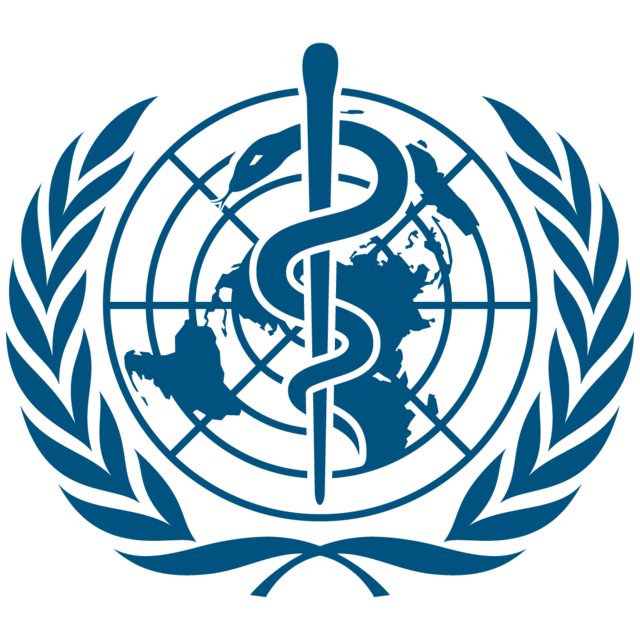 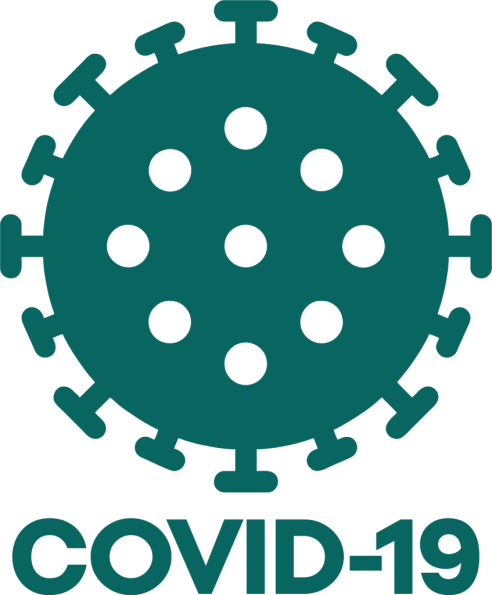 Высказывается мысль о том, что кризис обнажил существенные несовершенства преимущественно западных моделей многосторонности — как институциональные, так и идейно-политические. «Старой» западной многосторонности противопоставляется «новая» многосторонность в лице таких структур как БРИКС, ШОС и ЕАЭС. Однако приходится констатировать, что и эти «новые» структуры оказались не слишком успешными в противостоянии коронавирусу, и сотрудничество между их членами осуществлялось преимущественно на двусторонней, а не на многосторонней основе.
Очевидный дефицит международной солидарности и готовности к многосторонним действиям проявился и в том, как мир отозвался на призыв к «коронавирусному перемирию» , с которым выступил в марте 2020 г. Генеральный секретарь ООН. Хотя в первые недели после призыва во многих конфликтных ситуациях интенсивность боевых действий снизилась, позитивный эффект оказался очень недолговечным — буквально через две — три недели уровень вооруженного насилия в мире вернулся к докризисным показателям.
Упадок многосторонних институтов и режимов, равно как и усиление национальных государств, начался задолго до появления COVID-19. Готовность человечества к коллективным действиям в борьбе против общих вызовов — будь то эпидемии, природные бедствия или техногенные катастрофы, в целом снижалась на протяжении, как минимум, последнего десятилетия. Систематическое культивирование национализма и национальной исключительности, скрытое или явное поощрение ксенофобии, высокомерное пренебрежение нормами международного права, приоритет тактических интересов по отношению к стратегическим — все те особенности мировой политики, которые мы наблюдаем в последние годы, возникли в международной практике еще в начале столетия.
Когда в начале века разразилась эпидемия т.н. «птичьего гриппа» , американские эпидемиологи тут же пришли на помощь своим китайским коллегам в работе по идентификации вируса-носителя (H5N1). В итоге опаснейшую вспышку эпидемии «птичьего гриппа» (напомним, что уровень смертности от вируса достигал 60%) , удалось подавить в самом зародыше, а жертвами эпидемии оказались всего лишь насколько сот человек. Естественно, в те времена в США еще не было никаких ограничений на научное сотрудничество с КНР, да и вообще Китай не считался непримиримым геополитическим противником Америки. Сегодня борьба против коронавируса становится не объединяющим, а дополнительным разъединяющим фактором, который обостряет конкуренцию как национальных государств, так и национальных моделей развития. Национальные программы по разработке антивирусной вакцины все больше напоминают советско-американскую гонку за лидерство в космосе 50-х – 60-х гг. прошлого века.
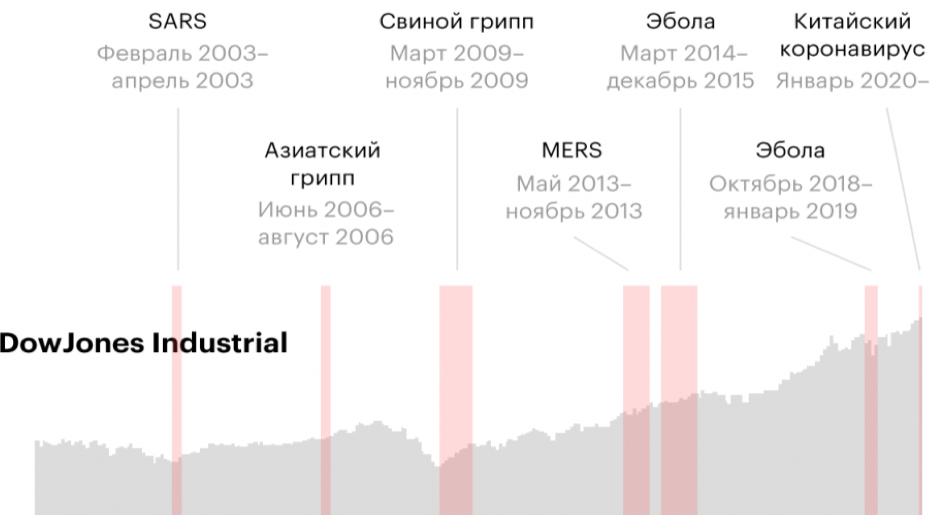 Вместе с тем, утверждения о необратимом упадке и даже о «смерти» многосторонности под воздействием кризиса 2020 выглядят необоснованными; нельзя сказать, что принципы многосторонности вообще не работают в условиях пандемии. Если обратиться к опыту ЕС, то надо признать, что по некоторым вопросам странам — членам все-таки удалось договориться. Пандемия коронавируса выявила казавшуюся ранее несущественной институционную слабость ЕС: в рамках Европейского союза основные вопросы общественного здравоохранения по-прежнему остаются в ведении государств-членов, а не в компетенции Брюсселя. На этом фоне пандемия стала очень серьезным испытанием для единства ЕС, сравнимым с испытанием миграционным кризисом 2015–2016 гг.
В целом можно констатировать, что несмотря на сложность процесса принятия решений, внутренние разногласия и дополнительные проблемы, финансово-экономическая политика Брюсселя в условиях кризиса оказалась более продуманной, сбалансированной и стратегически ориентированной, чем аналогичная политика Вашингтона. Можно также отметить, что в принятии важнейших финансовых и экономических решений, связанных как с пандемией, так и с рецессией, Евросоюз действовал более оперативно и организовано, чем в аналогичных ситуациях в 2008 и в 2012 гг., так что говорить об углублении кризиса в использовании многосторонних механизмов и процедур внутри ЕС было бы преувеличением.
При все очевидных недостатках механизмов многосторонности, их противники до сих пор не предложили никаких убедительных альтернатив многосторонним решениям в преодолении системного кризиса, в том числе его эпидемиологической составляющей. Попытки отгородиться от своих соседей и партнеров, запретить экспорт медицинского оборудования, средств индивидуальной защиты и лекарственных препаратов не дают желаемого результата с точки зрения ограничения распространения коронавируса на собственной территории.
Если бы гипотеза о возрождении Вестфаля, о триумфе национального эгоизма и о низкой эффективности многосторонности была верной, то Соединенные Штаты Д. Трампа должны были бы справиться с пандемией COVID-19 куда лучше, чем Европейский союз. Однако в реальности на начало августа в США было зафиксировано более чем в три раза больше инфицированных коронавирусом, чем в ЕС (4,7 млн против 1,5 млн).
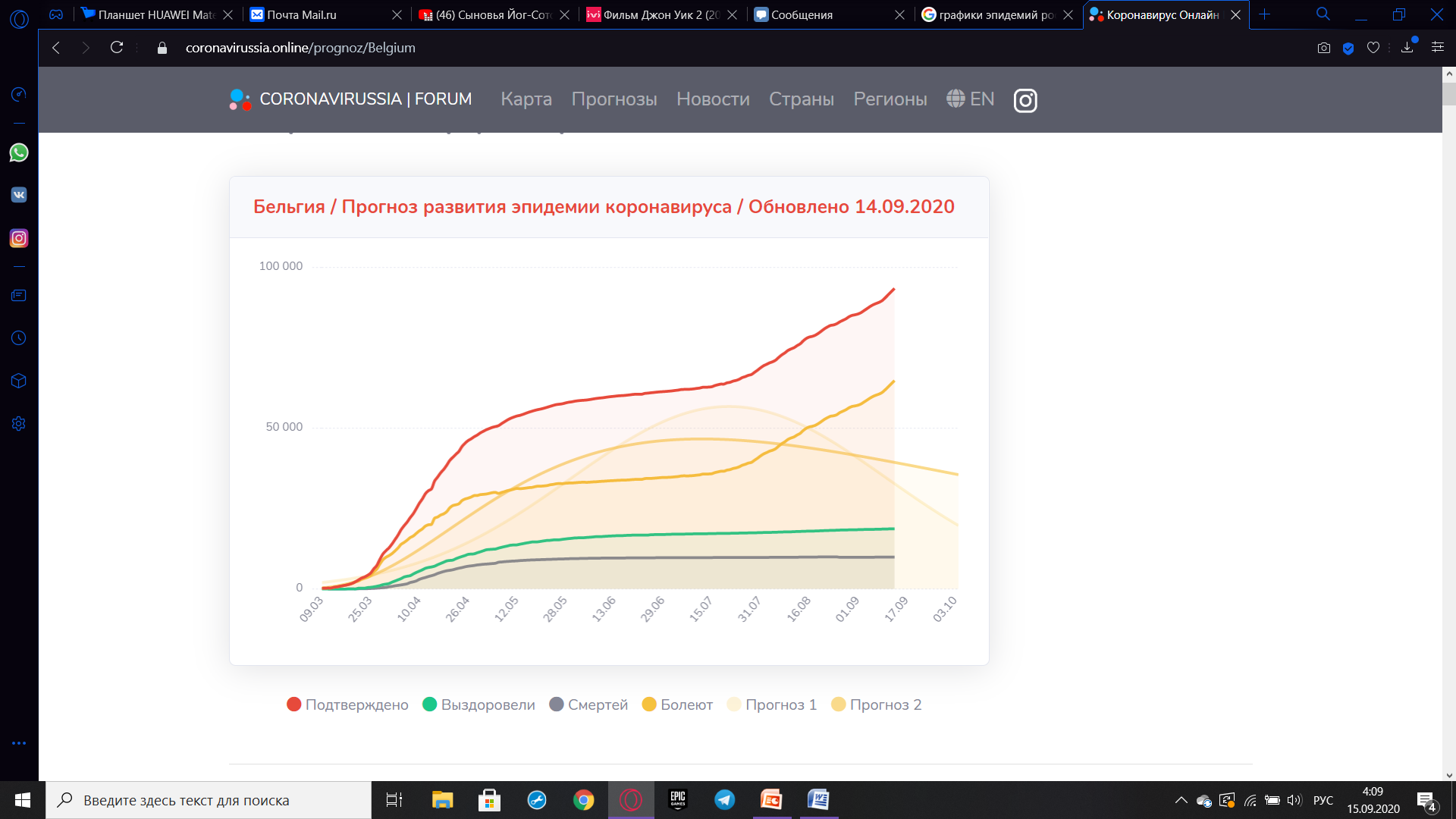 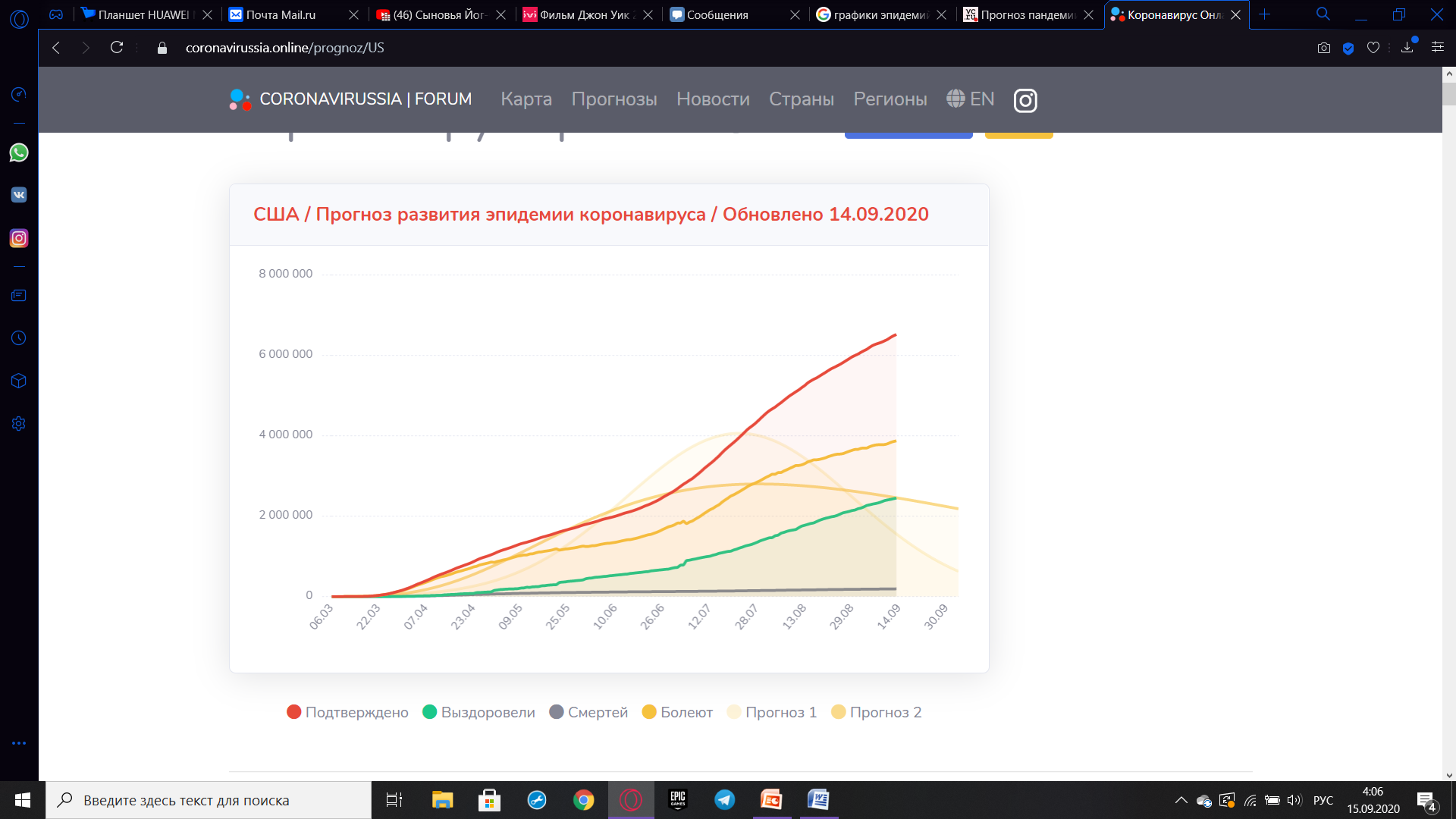 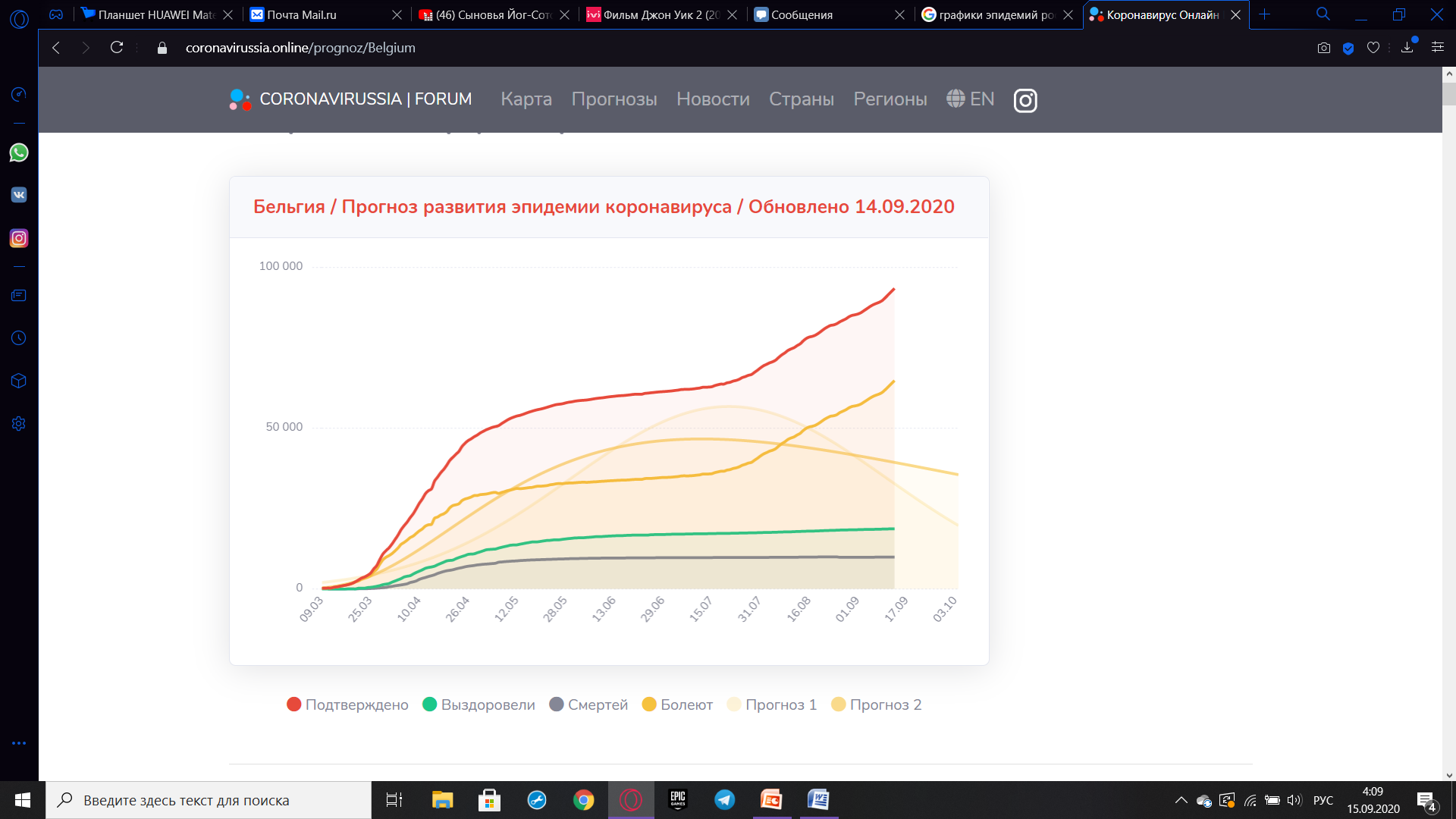 Вероятно, столь очевидный провал американской односторонности в ходе кризиса стал определенным ограничителем для роста националистических, изоляционистских настроений в Европе. В глазах большинства европейцев США уже к началу лета выглядели не как образец для подражания, но, скорее, как отрицательный пример. Опросы общественного мнения показывали, что за полгода кризиса в Евросоюзе не произошло радикального сдвига настроений в пользу евроскептиков, которые предсказывались ранее. 

	Заглядывая в будущее, можно предположить, что многосторонние подходы так или иначе будут развиваться. Их развитие станет более медленным в условиях давления популизма и сложившейся инерции односторонних практик, а также сложности достижения компромиссов в условиях тяжелой экономической ситуации. По всей видимости, механизмы институциональной многосторонности в ближайшем будущем окажутся более эффективными на региональном уровне (Европа, Юго-Восточная Азия), чем на глобальном уровне. На глобальном же уровне формирование нового поколения многосторонних институтов будет идти по линии поэтапной институционализации эффективно работающих многосторонних режимов. Можно также предположить, что движение в сторону многосторонности начнется с технических, относительно частных вопросов, а не со стратегических, политически чувствительных проблем.
Институциональное закрепление многосторонности будет медленным и непоследовательным — по крайней мере, на протяжении ближайших нескольких лет. Потребуется очень серьезное изменение менталитета правящих элит, особенно в ведущих мировых державах (США, Китай, Россия), не имеющих серьезного исторического опыта в практике многосторонности. Вероятно, им придется осваивать опыт других участников мировой политики, например, Европейского союза. Попутно добавим, что проблематика многосторонности остается относительно слабо разработанной и на концептуальном уровне, заполнение многочисленных пробелов в этой области должно стать одной из приоритетных задач специалистов по теории международных отношений. 

	Тем не менее, очень трудно представить себе мир XXI в. без многостороннего измерения мировой политики. Представления о «смерти многосторонности» в ходе системного кризиса 2020 г. выглядят, мягко говоря, сильно преувеличенными. 

	Альтернативные варианты мироустройства — такие как «атомизация» мировой политики и распад международной системы на россыпь национальных государств, возрождение имперских проектов с жесткой внутренней иерархией отношений внутри империй, появление новых глобальных идеологий или религий, способных объединить человечество, — представляются не очень вероятными. Именно многосторонность как базовый принцип объединения человечества для решения общих задач в наибольшей степени соответствует международным реальностям эпохи глобализации.
Дилеммы глобального управления
Системный кризис 2020 г. сделал многие латентные проявления деглобализации предельно явными, хотя, как представляется, не изменил стратегического вектора движения мирового социума в направлении глобального сообщества. Торможение процессов объединения человечества проходило по-разному в разных регионах мира в разных измерениях международной жизни. Было бы, наверное, неправильным пытаться найти какую-то одну главную причину сбоя в казавшихся ранее безальтернативными тенденциях. Речь идет о целом комплексе объективных и субъективных препятствий, проявившихся по мере повышения уровней связанности человечества на рубеже веков.
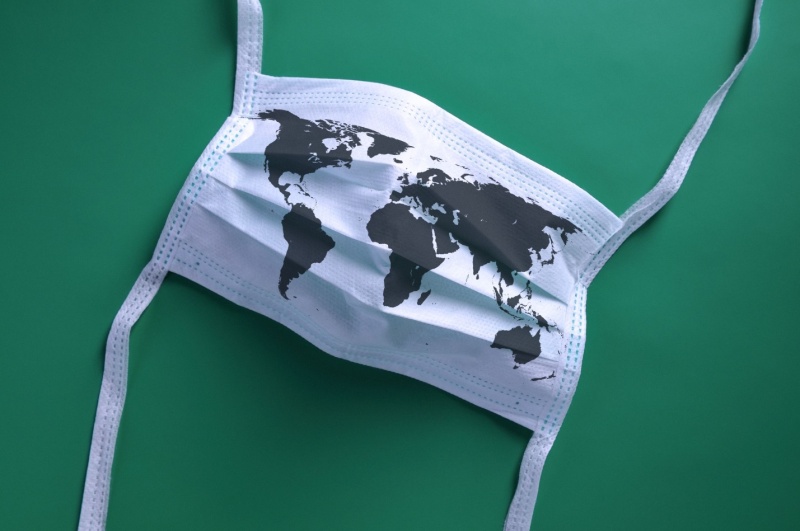 Главное противоречие нашей эпохи — противоречие между объективной потребностью человечества в выходе на новый уровень глобального управления и «охранительским» настроем национальных элит, стоящих на защите статус-кво.
Сравнивая ситуацию системного кризиса 2020 г. и ситуацию глобального финансового кризиса 2008–2009 гг., нельзя не прийти к выводу о том, что потребность в совместных усилиях сегодня больше, а готовность к ним меньше. На поверхности этот парадокс выглядит как негативный побочный эффект изменившейся динамики отношений по линии США — Китай. Но проблема, разумеется, выходит далеко за рамки двусторонних отношений Вашингтона и Пекина. Более глубокой причиной является упомянутая выше асинхронность процессов глобализации в современном мире. Экономическая логика требует учета системных интересов, долгосрочных стратегий, сложных и не всегда понятных обывателю решений. Политическая логика, наоборот, ориентирована на национальные интересы, краткосрочные задачи и популистские, понятные всем решения ( «псевдорешения» ). Поскольку политика сегодня явно доминирует над экономикой, то и экономическая целесообразность отодвигается на задний план.
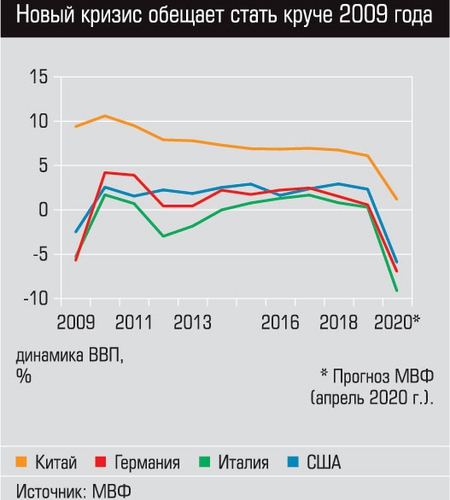 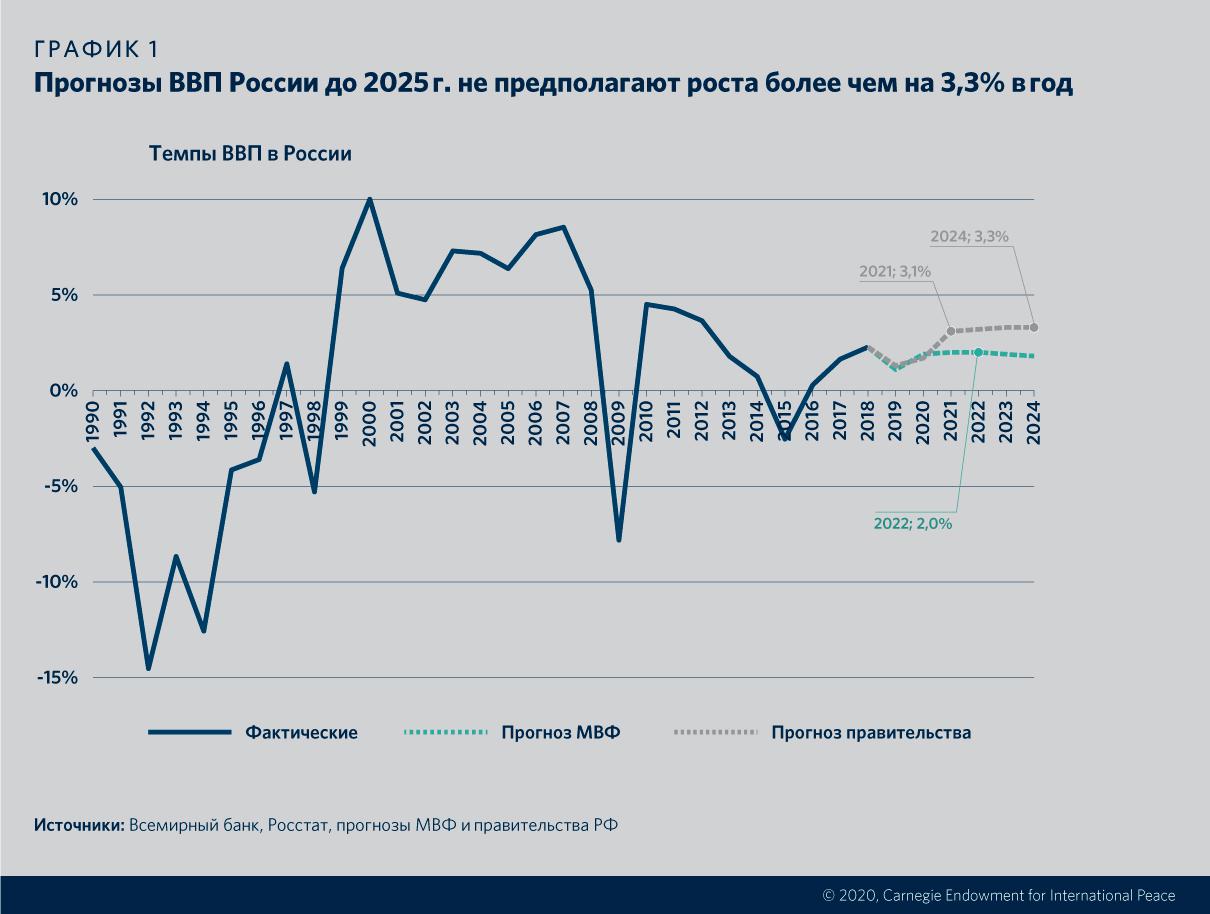 Поскольку нет никаких оснований полагать, что данная ситуация принципиально изменится в самое ближайшее время, человечество ожидает десятилетие повышенных рисков в «реставрированной» системе неомодернизма. Основное желаемое содержание мировой политики десятилетия — минимизировать негативные последствия возвращения архаики в международную жизнь и подготовиться к новой попытке выстроить современную систему глобального управления в условиях вероятного нового усиления тенденций к глобализации («Глобализации 2.0»). Одной из важнейших задач предстоящего периода могла бы стать «работа над ошибками», а именно — достижение хотя бы общего консенсуса по принципиальным вопросам, остающимся камнем преткновения для международной интеграции с начала столетия. Отсутствие консенсуса в значительной мере поставило пределы процессам глобализации начале века ( «Глобализации 1.0» ).
Суверенитет и взаимозависимость
Акценты на незыблемость и неделимость государственного суверенитета, по всей видимости, будут одной из характерных особенностей «реставрационной» наступающей эпохи.
При этом государства вновь и вновь будут демонстрировать свою неспособность реализовать право на суверенитет в полном объеме. Опыт последних десятилетий показал, что суверенные государства часто не в состоянии защитить свои границы ни от незаконных мигрантов, ни от последствий экологических проблем на территории соседей, ни, наконец, от эпидемиологических заболеваний. 	

	Многие малые и «не вполне состоявшиеся государства» демонстрируют формальные символы государственного суверенитета, на практике таким суверенитетом не обладая, но претендуя на «вестфальский» статус. Великие державы относятся к государственному суверенитету, исходя из своих текущих интересов. В их представлении, эффективный государственный суверенитет — своего рода привилегия, которой располагают очень немногие.
В любом случае зона эффективного практического применения формальных принципов «традиционного» суверенитета неизбежно будет и дальше сужаться. В этом отношении характерен пример Евросоюза.
Безусловно, потребуются коррекции и в понимании «вестфальского суверенитета», запрещающего внешним игрокам вмешиваться в распределение властных полномочий внутри государства. 

	 В сложившихся обстоятельствах кризиса универсальных институтов (в частности, ВТО, а до какой-то степени — и всей системы ООН) регионализация выступает как наиболее практически осуществимый формат многостороннего международного сотрудничества. Процесс складывания крупных региональных торгово-экономических партнерств набирает скорость, процесс формирования региональных политических и стратегических альянсов идет гораздо медленнее, но и здесь заметны сдвиги в направлении более глубокой интеграции (например, развитие политической составляющей в деятельности АСЕАН).

	 Важно добиться того, чтобы регионализация выступала не как альтернатива глобализации, но как необходимая ступень в процессе глобализации. Для этого, в свою очередь, нужно предусмотреть принципиальную совместимость отдельных региональных интеграционных группировок (например, совместимость процедур, стандартов и нормативов между Евросоюзом и ЕАЭС), даже если в обозримом будущем наладить эффективное практическое сотрудничество между этими группировками не представляется возможным.

	 С другой стороны, встает проблема стран, а, возможно, и целых континентов, выпадающих из жизнеспособных региональных интеграционных проектов — таких, как значительная часть Ближнего Востока, Африки, а также часть территории бывшего Советского Союза. Для них должны быть предусмотрены максимально гибкие форматы взаимодействия с интеграционными проектами (например, формат «БРИКС+»). В этом случае принцип региональной принадлежности не должен ограничивать возможности сотрудничества.
Интересы государств и глобальные блага
Одна из фундаментальных проблем «Глобализации 1.0» состояла в том, что глобализация, особенно в последние годы, стала восприниматься преимущественно как глобальная «игра с нулевой суммой». 

	Глобализация конкуренции (торговой, финансовой, технологической, профессиональной, социальной и любой другой) предполагала, что в новых условиях дополнительные преимущества получают самые сильные, а на долю слабых остаются исключительно издержки. 

	Борьба за ограниченные ресурсы — будь то сырьевые, человеческие или финансовые — неизбежно должна была поделить мир на победителей и побежденных. Причем количество победителей в этом мире далеко не обязательно всегда должно превышать число побежденных. Ни первый, ни второй подход не обещает долгосрочной стабильности.

	Однако такой взгляд на глобализацию полностью игнорирует другое, не менее важное ее измерение, а именно — глобализацию сотрудничества как механизм создания глобальных общественных благ. 

	 Если мы выйдем за пределы экономического измерения глобализации, то убедимся, что набор глобальных общественных благ может быть гораздо более широким. Глобализация предоставляет новые, ранее недоступные возможности совместной борьбы с пандемиями, международным терроризмом, измерениями климата.
Экономическая эффективность и социальная справедливость
Глобализация может оказаться устойчивым процессом только в том случае, если удастся изменить ситуацию, при которой ее дивиденды приватизируются узкими группами финансово-экономических элит, а ее издержки распределяются между средним классом и беднейшими слоями общества.
Между тем под угрозой в развитых странах находятся миллионы малых и средних предприятий, а также домохозяйства. Именно они должны стать объектом первоочередной поддержки. В противном случае результатом кризиса 2020 г. станет очередной подъем правого популизма и массовых движений антиглобалистов.
Движения правых антиглобалистов имеют меньше шансов в странах с сильными традициями социального государства (например, страны Северной Европы), где дивиденды и издержки глобализации распределяются относительно равномерно между всеми слоями общества.
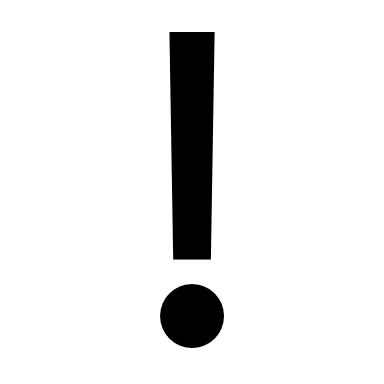 Противостояние Севера и Юга
Подобная демографическая и сырьевая самодостаточность позволит реализовать лозунги правых популистов о закрытии границ, ограничить торговлю и, как следствие, сократить программы экономического содействия. Север получит возможность не вмешиваться в региональные и локальные конфликты на Юге и т. д.
В условиях быстрого развития новых технологий Север сможет резко повысить производительность труда и сократить потребность в рабочей силе. На это же будет работать и увеличение продолжительности жизни и вовлечение в производственный процесс старших возрастных групп. Одновременно будет происходить повышение эффективности использования природных ресурсов и резкое снижение сырьевой зависимости глобального Севера от глобального Юга.
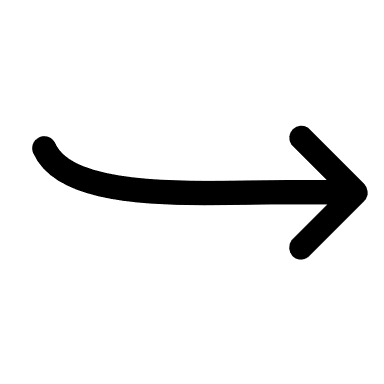 Разрыв в уровнях жизни на Севере и на Юге будет расти с ускорением, а опасность зарождения новых пандемий на Юге будет нарастать
Разумеется, какие-то из стран глобального Юга смогут совершить социально-экономический рывок и успешно встроиться в посткризисное международное разделения труда, но таких окажется немного. Остальным будут уготовлены высокая степень социально-экономического неравенства, постоянная угроза сползания в политическую архаику и другие проблемы незавершенной модернизации. Нельзя исключать хронических вооруженных конфликтов — как гражданских, так и международных.
Глобализация в долгосрочной перспективе
Должна включать в себя эффективные механизмы масштабного перераспределения ресурсов от богатого Севера бедному Югу;
Главным мотором «Глобализации 2.0» должен стать рост спроса на глобальном Юге за счет формирования там многочисленного среднего класса. Эти механизмы должны быть принципиально иными по сравнению с традиционными программами технической и финансовой помощи, созданными полвека назад;
Необходимо увеличить популярность международных программ помощи, особенно в странах Севера, в т.ч. США:
Некоторые эксперты считают возможным максимально «деполитизировать» эти программы, придав им по возможности чисто технический характер, т.е. перевести их в категорию «глобальных общественных благ». 
Другой вариант — перевести программы технического и финансового содействия из благотворительного в инвестиционный формат, придавая особое значение социальному предпринимательству в его различных формах.
Глобализация, кризис и Россия
Экономисты отмечали наличие сильных протекционистских тенденций в России уже в первом десятилетии XXI в., задолго до начала острого политического кризиса между Москвой и Западом в 2014 г. К примеру, в 2008 г. был утвержден список из 30 с лишним отраслей экономики, иностранные инвестиции в которые допускаются только после утверждения в правительстве (рыболовство, телевидение и радиовещание, издательская деятельность). Впоследствии этот список был существенно расширен. 
Одновременно происходило усиление контроля над ранее почти беспрепятственной деятельностью на российской территории иностранных общественных организаций и фондов, а в ряде случаев — закрытие их филиалов и отделений в России. Эти тенденции получили дополнительное ускорении после серии «цветных революций» в ряде бывших советских республик, а также событий «арабской весны» в государствах Ближнего Востока и Северной Африки.
Существовавший в начале века энтузиазм по поводу возможного вхождения России в международные режимы и организации постепенно начал уступать место подозрительности и растущей неуверенности в отношении ценности этого вхождения для страны. Постепенно стали возникать сомнения и в способности экономической взаимозависимости оказывать сдерживающее воздействие на международные конфликты, ввиду следующих причин:
в России оказалась высока доля тех, кто терял от глобализации больше, чем приобретал — как на уровне элит, так и на уровне общества в целом
Попытки страны встроиться в международное разделение труда в первом десятилетии XXI столетия в целом стали неудачными
структура экспорта мало менялась
не удалось полноценно интегрироваться в продвинутые глобальные технологические цепочки 
Зависимость страны от внешнего мира росла, что порождало новые экономические и политические риски
Неожиданный и весьма болезненный кризис 2008–2009 гг. также внес свой вклад
После перехода отношений между Россией и Западом в фазу острого кризиса в 2014 г. российская интеграционная внешнеполитическая повестка дня окончательно уступила место геополитической повестке.
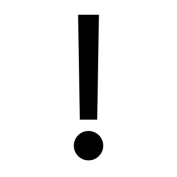 Однако, продуманной альтернативы комплексной интеграции России в мировую экономику предложено не было
Противостояние системному кризису создает новые источники легитимности для российского руководства.
Теоретически заменить утративший свой мобилизационный потенциал «крымский консенсус» образца начала 2014 г. новым «коронавирусным консенсусом» 2020 г. 
Но такая замена возможна лишь в том случае, если власть продемонстрирует способность справиться с экономической рецессией и пандемией COVID-19 с минимальными потерями для уровня жизни населения и с сохранением перспективы быстрого экономического роста после кризиса. 
Пока что вопрос об эффективности российской стратегии борьбы с экономическими проблемами и с вирусом остается открытым
Системный кризис 2020 г. и ускорение процессов деглобализации в целом соответствует доминирующим в России нарративам о глубоком кризисе либерального мирового порядка и об актуальности Вестфальских принципов организации международной системы.
Кроме того, подтверждение обоснованности получили
российская стратегия максимального укрепления национального суверенитета
жесткая «вертикаль власти»
реализация многочисленных программ импортозамещения 
А также другие приоритеты государственного строительства и экономического развития последних лет
Не закрывая глаза на все сложности, следует признать, что Россия оказалась лучше подготовленной к этому кризису, чем многие зарубежные конкуренты. Российская стратегия уже долгое время ориентировалась на преимущественно враждебное международное окружение, на мир, в котором глобализация отступает, где геополитические интересы доминирует над экономической целесообразностью, международные конфликты превалируют над сотрудничеством, а односторонние действия оказываются более эффективными, чем многосторонние.
Многочисленные катаклизмы 2020 г. не только порождают дополнительные риски, вызовы и угрозы для внешней политики любой страны, но и создают новые возможности. Специфика российского случая: возможности носят главным образом тактический, ситуативный характер, а угрозы — стратегический и системный.
Конкретный баланс возможностей и угроз зависит от того, как Россия в итоге справится с COVID-19 и экономическим спадом на фоне других стран мира, особенно — на фоне ее основных международных оппонентов.
Любое сравнительное преимущество Москвы в борьбе с вирусом и рецессией будет расширять спектр возможностей России в пост-вирусном мире. 
Любая неудача — усиливать внешнеполитические угрозы и сокращать возможности.
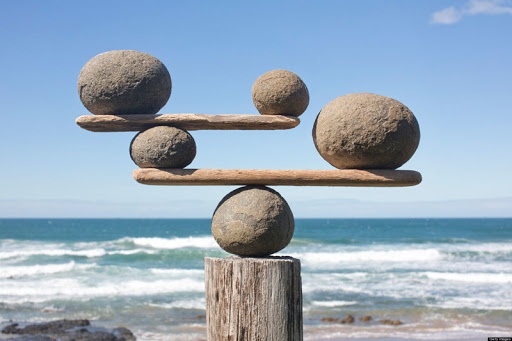 Возможности
Кризис и сопутствующая ему деглобализация имеют своим следствием расширение «вакуума силы» во многих регионах мира. Популярность предложений по сворачиванию международных обязательств наблюдалась в развитых странах, в первую очередь, в Соединенных Штатах, задолго до начала системного кризиса 2020 г. Однако пандемия и рецессия, по всей видимости, станут мощными катализаторами подобных настроений, которые начнут оказывать все большее воздействие на внешнеполитические практики:
сокращение двусторонних и многосторонних программ финансово-экономического содействия глобальному Югу
снижение уровня военно-политических обязательств в отношении партнеров в зоне развивающихся стран
Расширение «вакуума силы» на Ближнем Востоке, в Африке, Южной Азии и СНГ способно создать дополнительные ситуативные возможности для российской внешней политики.
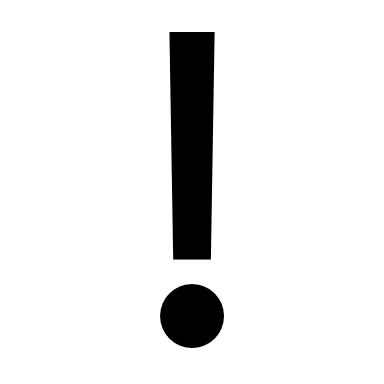 Однако, речь идет преимущественно о потенциальных возможностях:
На Западе не было найдено оснований для серьезного пересмотра уже устоявшихся взглядов в отношении России
Российское предложение отказаться от односторонних санкций на время борьбы с пандемией и рецессией не было принято
Многие западные политики полагают, что Путин — «более опасный вирус, чем COVID-19»
Попытки России и Китая предложить более активное международное сотрудничество в борьбе с пандемией часто интерпретируются как стремление Москвы и Пекина использовать пандемию как PR-возможность
Россия по-прежнему обвиняется в кампании дезинформации и пропаганды в отношении Запада, а также в расшатывании западных политических институтов своей поддержкой правых популистов и других радикальных политических групп
Кризис не только не смягчил, но еще более усилил взаимное недоверие России и Запада, что препятствует расширению сотрудничества даже в наименее чувствительных сферах.
Анализируя российскую стратегию противостояния пандемии, западные эксперты не сходятся во мнениях относительно того, насколько коронавирус способен создать новые возможности измерения нынешнего состояния отношений между Россией и Западом.
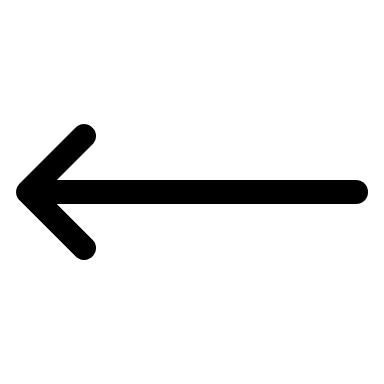 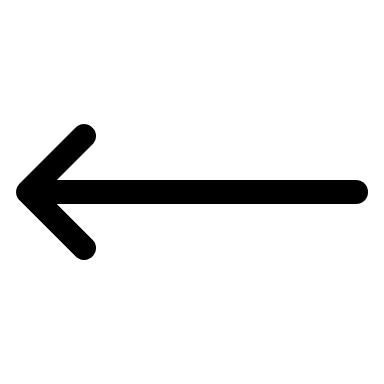 Одна точка зрения состоит в том, что пандемия, усугубленная экономическим кризисом и обвалом мировых цен на нефть, должна сделать Москву более уязвимой для западного давления, а потому Запад мог бы заставить Кремль пойти на уступки по важным для западных стран вопросам, вплоть до вопроса о территориальной принадлежности Крымского полуострова
Другие обращают внимание на попытки Кремля сплотить российское общество под знаменами патриотизма и противостояния очередной внешней угрозе. Считается, что с точки зрения российского руководства, COVID-19 не заменяет, а лишь дополняет представления российского руководства о глубоко враждебном мире, окружающем страну
Оценивая возможности каких-то изменений в отношениях между Москвой и Западом, и первая, и вторая группа аналитиков оценивают исключительно вероятность каких-то шагов со стороны России, исходя из того, что подвижки со стороны Запада нежелательны или в принципе невозможны. В готовности к таким подвижкам нередко подозревают Д. Трампа, и эти подозрения являются еще одним основанием для того, чтобы поддерживать Дж. Байдена на предстоящих президентских выборах в ноябре.
Российские действия по оказанию поддержки странам, особенно сильно затронутым пандемией, неизменно разоблачаются как политически мотивированные и малоэффективные. 
Даже сам термин «помощь» часто используется исключительно в кавычках. Впрочем, примерно тот же нарратив используется для описания программ помощи, осуществляющихся Китаем.

Помимо всего прочего, пандемия и экономическая рецессия обнаружили ущербность существующей в большинстве западных стран иерархии угроз и вызовов. 
Зацикленность на России в сфере безопасности ничуть не помогла подготовиться к кризису или оперативно ответить на его вызовы. 
Кризис, однако, породил опасения относительно того, насколько в новых условиях западный и американский военно-производственный потенциал сможет соответствовать изменившимся запросам в сфере национальной безопасности
Соответственно, среди «ястребов» растут страхи того, что одним из результатов пандемии и рецессии станет сокращение бюджетов НАТО, «умиротворение Путина» и пр.
Последствия пандемии
Можно предположить, что процессы деглобализации повлекут за собой, по крайней мере, временное ухудшение экономических позиций России в мире.
Опыт последнего глобального финансово-экономического кризиса 2008–2009 гг. позволяет предсказать, что Россия пострадает от новой волны деглобализации сильнее, чем большинство развитых экономик мира. 
Ближайшие экономические последствия пандемии окажутся не менее значительными, чем в США или в Евросоюзе, а восстановление российской экономики может оказаться более длительным и более болезненным процессом, чем восстановление на Западе
Соответственно, возникает угроза сокращения ресурсной базы российской оборонной и внешней политики, включая поддержку российских союзников и партнеров, финансирование международных организаций, участия России в затратных многосторонних инициативах (например, в работе по выполнению Парижских соглашений по климату).
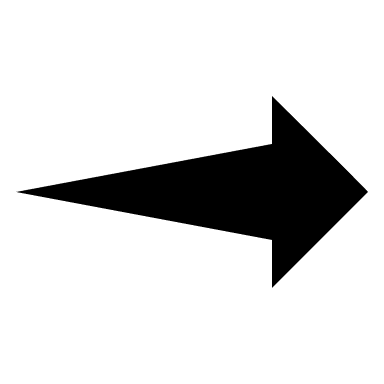 Хотя на данный момент даже самые последовательные критики Москвы вынуждены признать, что кризис пока не потребовал радикального пересмотра российской экономической стратегии или ее внешнеполитических приоритетов, эта ситуация вполне может измениться, если для Москвы кризис окажется более длительным, чем для ее геополитических соперников и конкурентов. 
Не менее важны и негативные последствия кризиса для «национального бренда», если нынешняя социально-экономическая модель страны в посткризисном мире останется такой же, какой она была до кризиса (и если кризис станет катализатором структурной перестройки мировой экономики в целом).
Определенные риски связаны с возможным дальнейшим подъемом изоляционизма в России. 
Первая реакция российского общества на усилия Москвы оказать поддержку ряду иностранных государств (от Италии до Венесуэлы) в борьбе с коронавирусом оказалась неоднозначной. 
Демонстрация российского присутствия на Ближнем Востоке, на африканском континенте и в Латинской Америке, которая ранее рассматривалась в обществе как подтверждение однозначно позитивно воспринимавшейся «великодержавности» страны, все чаще интерпретируется как необоснованное расточительство сокращающихся ресурсов.
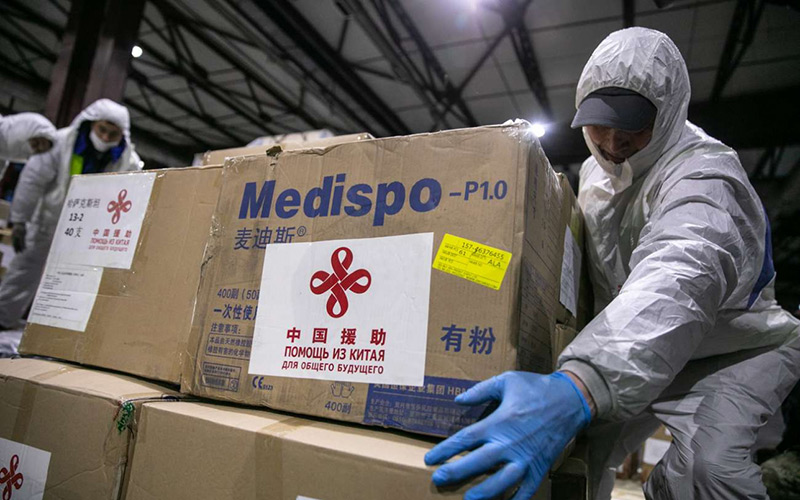 Можно заключить, что в посткризисном мире обосновать продолжение нынешнего «великодержавного» внешнеполитического курса в глазах населения станет труднее.
Китай - Америка
Россия - Китай
Есть основания полагать, что существующий сегодня разрыв между политическими и военными измерениями сотрудничества двух стран с одной стороны, и экономическими и социальными измерениями с другой, будет и дальше расширяться. 
Политическое взаимодействие будет укрепляться на фоне снижения стабильности на глобальном и региональном уровнях, за ним будет следовать и укрепление военно-стратегического и военно-технического взаимодействия. 
С другой стороны, сочетание целого набора неблагоприятных факторов (пандемия, коллапс цен на нефть, замедление китайской экономики) приведет к существенному снижению объема двусторонней торговли России и КНР. 
Если даже экспорт российских углеводородов в Китай в 2020 г. не сильно сократится в физическом выражении, то в стоимостном отношении сокращение будет более ощутимым. 
Эксперты предсказывают также вероятное падение импорта России из Китая — особенно болезненное в том, что касается высокотехнологичного оборудования и комплектующих.
Потенциальные вызовы содержатся и в продолжающемся обострении американо-китайского противостояния. 
Пандемия COVID-19, спровоцировавшая глобальную рецессию, придала этой тенденции дополнительное ускорение. 
Начавшаяся президентская избирательная кампания в США идет под знаком соревнования Д. Трампа и Дж. Байдена в демонстрации жесткости по отношению к Пекину. 
Противостояние двух стран препятствует эффективной работе Совбеза ООН, ВОЗ, «Группы двадцати» и других международных организаций. 
Для России складывание жесткой биполярности несет с собой и специфические дополнительные угрозы. 
В условиях биполярности растущая асимметрия экономических и технологических потенциалов Москвы и Пекина становится все более заметной, а возможности сотрудничества с реальными или потенциальными оппонентам Китая (например, с Индией, Вьетнамом и даже с Японией) становятся все более проблематичными.
Пока что, однако, призывы Москвы чаще всего игнорируются западными партнерами. 
Во-первых, потому, что в искренность российского руководства просто не верят, и российские предложения рассматриваются как как один из инструментов ведения информационной войны против Запада. 
Во-вторых, потому, что для западных лидеров не вполне ясно, насколько российская сторона действительно способна внести ощутимый вклад в международное противодействие коронавирусу.
Либеральная риторика многосторонности объявляется либо лицемерием, либо самообманом либерально настроенных аналитиков.
Отсюда — призывы к объединению усилий, повышенная активность Москвы в ООН, в G20 и в других международных организациях. В этом смысле пандемия начинает выполнять в российской внешней политике ту роль, которая ранее была закреплена за международным терроризмом.
Прогноз
Задачи
Возможно, впереди Россию ждут несколько лет деглобализации, которые могут растянуться до середины и даже до конца третьего десятилетия XXI в. 
Период деглобализации, при всех его издержках и рисках для России, создает относительно благоприятные условия для продолжения нынешнего внешнеполитического курса, откладывая вопрос о существенном обновлении концептуальной основы и инструментария российской внешней политики. 
Однако, нельзя забывать о том, что рано или поздно новая волна глобализации накроет весь мир, включая и нашу страну. Нетрудно предсказать, что эта новая волна будет выше, мощнее, чем все то, что мир уже пережил в конце ХХ – начале XXI вв.
Значит, к этой волне нужно готовиться уже сегодня, чтобы не отстать от других ведущих игроков мировой политики и не повторить ошибок, сделанных в ходе «Глобализации 1.0».
Скорректировать нынешние представления российской власти, которая по-видимому воспринимает текущие процессы деглобализации как исторически необратимые.
Преодолеть доминирующие в российском обществе настроения самодостаточности, крайней подозрительности в отношении внешнего мира и даже неприкрытого изоляционизма, вытекающие из российского исторического опыта, национальной психологии и общественных инстинктов. Российское общество должно воспринимать окружающий мир в первую очередь не через призму вызовов безопасности, а через призму возможностей собственного развития. 
Фундаментальная задача российской внешней политики на этапе «Глобализации 2.0» — помочь российскому обществу встроиться в наступающий глобальный мир, не принося в жертву глобализации своей национальной идентичности.
Заключение
При всех неясностях, касающихся предстоящего периода деглобализации и предполагаемой точки последующего разворота к «Глобализации 2.0», представляется очевидным, что человечеству предстоит пройти через очень сложное десятилетие.
Эта сложность многократно вырастает, если целью становится не только минимизация ущерба от разрыва или существенного ограничения привычных экономических, финансовых, гуманитарных и иных связей, но также подготовка наименее болезненного перехода мирового социума на новый уровень глобализации в 30-е годы текущего столетия.
Соответственно, резко возрастают требования к качеству как государственных лидеров, так и национальных элит (политических, экономических и интеллектуальных).
Сложность планетарного транзита к новой модели миропорядка усугубляется еще и тем обстоятельством, что изменения правил игры в мировой системе происходят одновременно с изменениями баланса сил внутри системы, причем кризис 2020 г. стал катализатором не только первой тенденции, но и второй тоже. 
Обе тенденции весьма болезненны для основных игроков и повышают привлекательность стратегий, основанных на приоритетности ближайших узконациональных интересов. 
В наступающем десятилетии на мировой арене, скорее всего, не будет глобального лидера, готового взять на себя функцию регулятора транзита и главного генератора глобальных общественных благ. 
По разным причинам, таким лидером, насколько можно судить, не станут ни Соединенные Штаты, ни Китай, ни Европейский союз, ни Россия. 
В этих условиях особое значение приобретает способность элит основных мировых игроков достичь консенсуса относительно базовых правил игры на переходный период. 
О сроках переходного периода к новой модели глобального управления пока говорить трудно, но, скорее всего, он растянется, как минимум, до середины текущего столетия.
Приходится констатировать, что нынешняя генерация правящих элит в большинстве стран мира, относящаяся к поколению «baby-boomers» (1945–1965 гг. рождения) оказалась не на высоте тех требований, которые предъявила ей история. 
Отсюда — провал «Глобализации 1.0», выразившийся в нежелании или неспособности выйти на новый уровень глобального управления, несмотря на очевидную потребность в таком переходе. 
Отсюда — наступление контрэлит в лице популистов, националистов, антиглобалистов, которое шло с ускорением со времени кризиса 2008–2009 гг., и которое во многом подготовило неожиданный для многих кризис 2020 г. 
Отсюда — упорные попытки искать решения проблем, вызванных кризисом миропорядка, возвращаясь назад, а не идя вперед.
Кризис 2020 г. стал мощным ускорителем процесса обновления элит, и этот процесс, по всей видимости, на протяжении 2021–2024 гг. приведет к фундаментальным генерационным сдвигам в элитах большинства стран мира.
На смену baby-boomers придут представители поколения X, то есть люди, родившиеся в 1965–1985 гг., и даже поколения Y («миллениалов»), родившихся в 1985–2000 гг. Можно предположить, что эти поколения — первые поколения, сформировавшиеся в реальностях XXI столетия — окажутся более восприимчивыми по отношению к общечеловеческим ценностям и более готовыми к коллективным действиям. 
Хотя, разумеется, идеализировать поколения X, Y и идущее за ними поколение Z было бы неправильным
С точки зрения перспектив «Глобализации 2.0» и качества глобального управления особенно важно то, насколько новое поколение элит будет готово к масштабному и исторически продолжительному перераспределению связанных с глобализацией благ от выигравших проигравшим — как внутри отельных стран, так и между ними. 
Остается открытым вопрос о том, насколько для такого сдвига в сознании будет достаточно смены поколений или же потребуется какое-то внешнее потрясение, по своим масштабам и последствиям далеко превосходящее системный кризис 2020 г.
«Никогда не позволяйте хорошему кризису пропасть даром»
У. Черчилль
Глобальный системный кризис, спусковым крючком которого стала пандемия коронавируса, не должен пропасть даром ни для России, ни для других государств. 
Очень не хотелось бы, чтобы реакция международного сообщества на события 2020 г. оказалась столь же близорукой, боязливой и столь же неадекватной, как реакция на события 2008–2009 гг. 
Кризис никому не дает оснований зачеркнуть прошлые ошибки или забыть о былых достижениях. 
Но кризис — это не просто удобный повод, но и основательная причина для того, чтобы основательно перетряхнуть старый внешнеполитический гардероб. Наверняка при ближайшем рассмотрении в этом гардеробе найдутся вещи, изрядно траченные молью, уже не вполне актуальные по своему размеру или просто давно вышедшие из моды.
Спасибо за внимание и есть ли вопросы?
Источники: А.Кортунов Кризис миропорядка и будущее глобализации//https://russiancouncil.ru/about/Презентация по курсу «Международные экономические отношения», программа «международная экономика» для слушателей  магистерских программ Дипломатической академии МИД России